1 нче сыйныфта әдәби уку дәресе
Эшләде:   Чишмә – Баш башлангыч мәктәбе укытучысы Шафигуллина Суфия Миннекамиловна
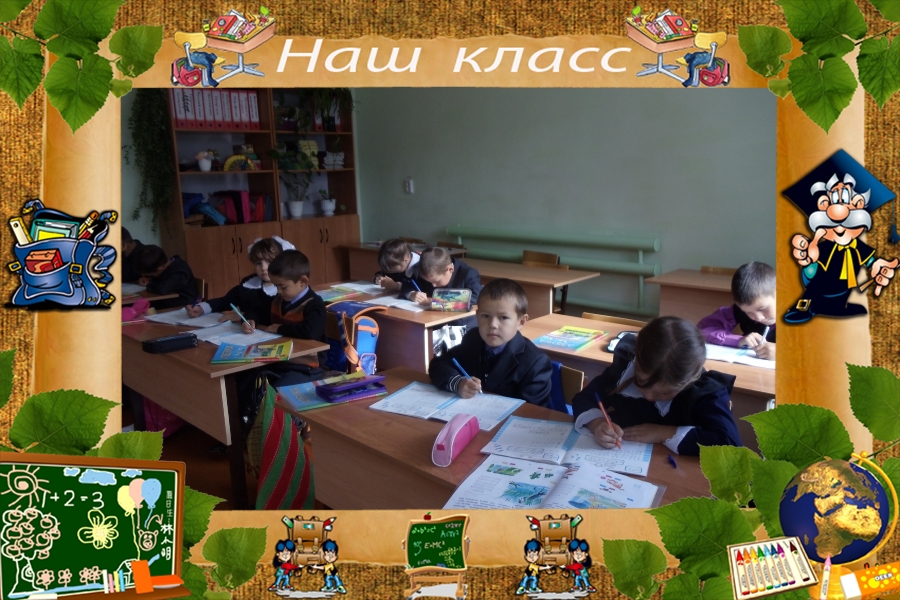 - Исәнмесез, укучылар!- Исәнмесез, саумысез!-Кәефләрегез ничек соң?- Кояшлы иртә кебек.Тукай телен, анам теленӨйрәнергә дип килдек.
З хәрефе яңгырау тартык [з] авазын белдерә
Зилә,зур,тоз, йөзем, роза, зурла, азат, төз, язу
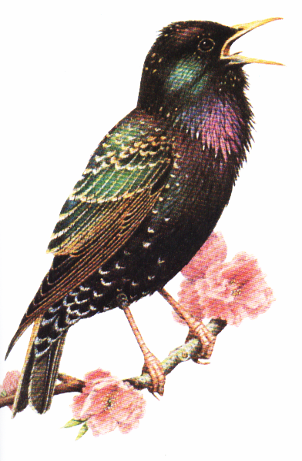 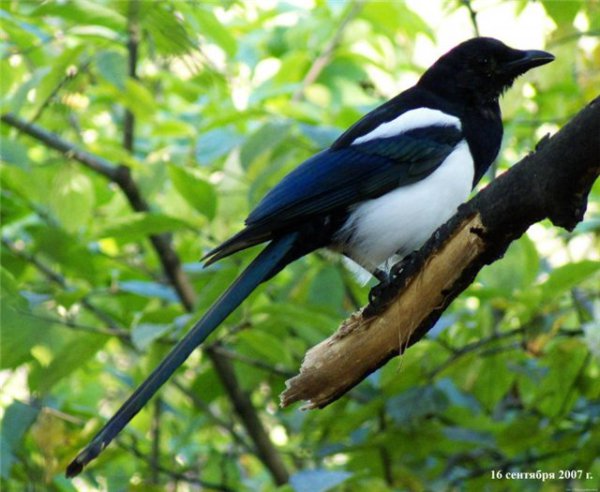 [с] авазы һәм С,с хәрефләре
саескан сыерчык
[с][а][й][ы][с][к][а][н]
[с][ы][й][ы][р][ч][ы][к]
Сөт, саран, Самат, сәләт, салам, сәнәк, суган,сары, сөңге, саескан.
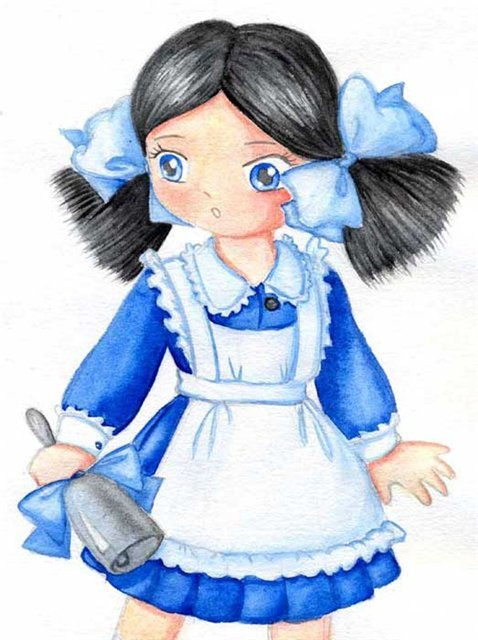 Саран Сара,Саный-саный,Салам сала.
МУСА ҖӘЛИЛ                 “КАРАК ПЕСИ” шигырен уку, анализ ясау
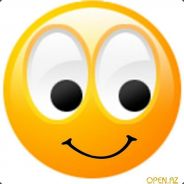 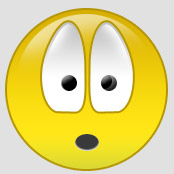 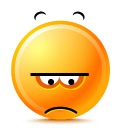 МОЛОДЦЫ!